Gastropods
Largest class of mollusks
Radula
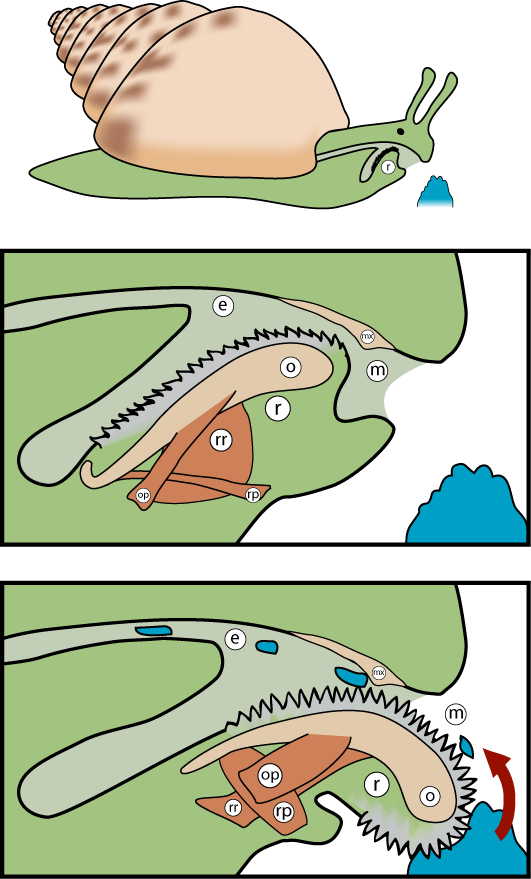 Rasping tongue
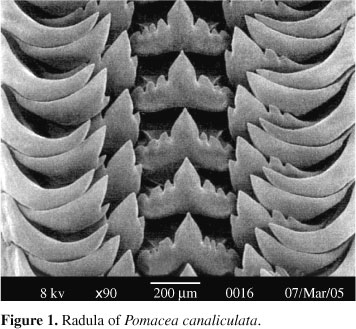 Pests
Crop damage
Some carry diseases - flukes
Some damage ships and docks
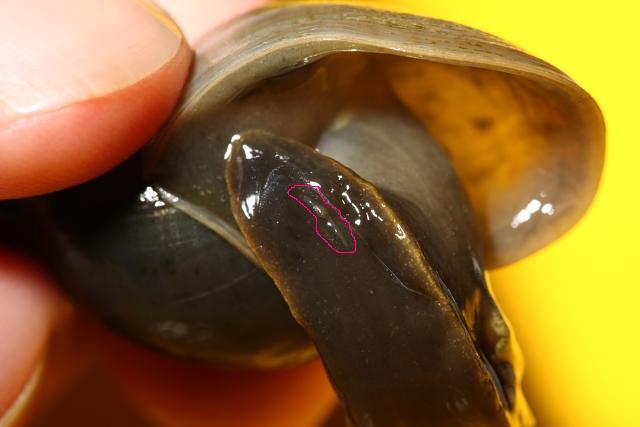 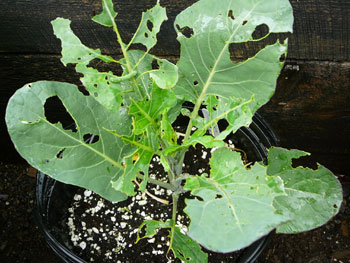 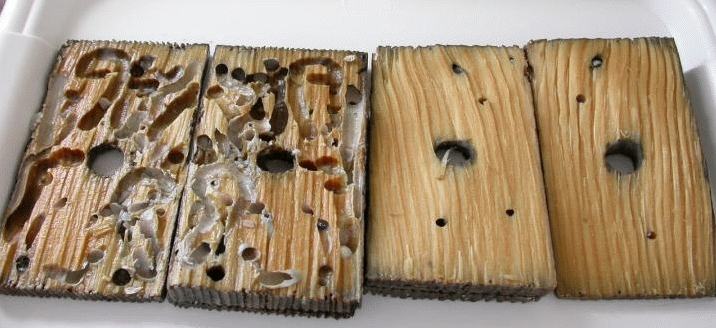 Terrestrial Snails & Slugs
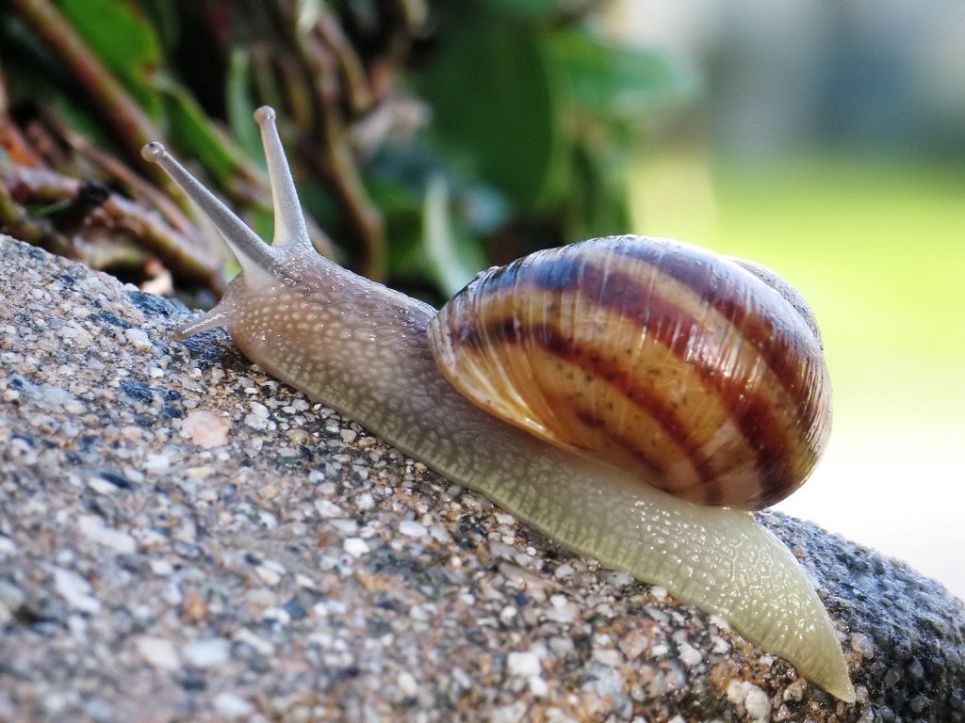 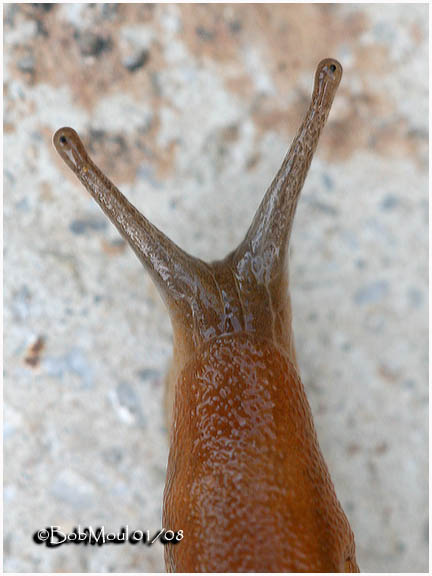 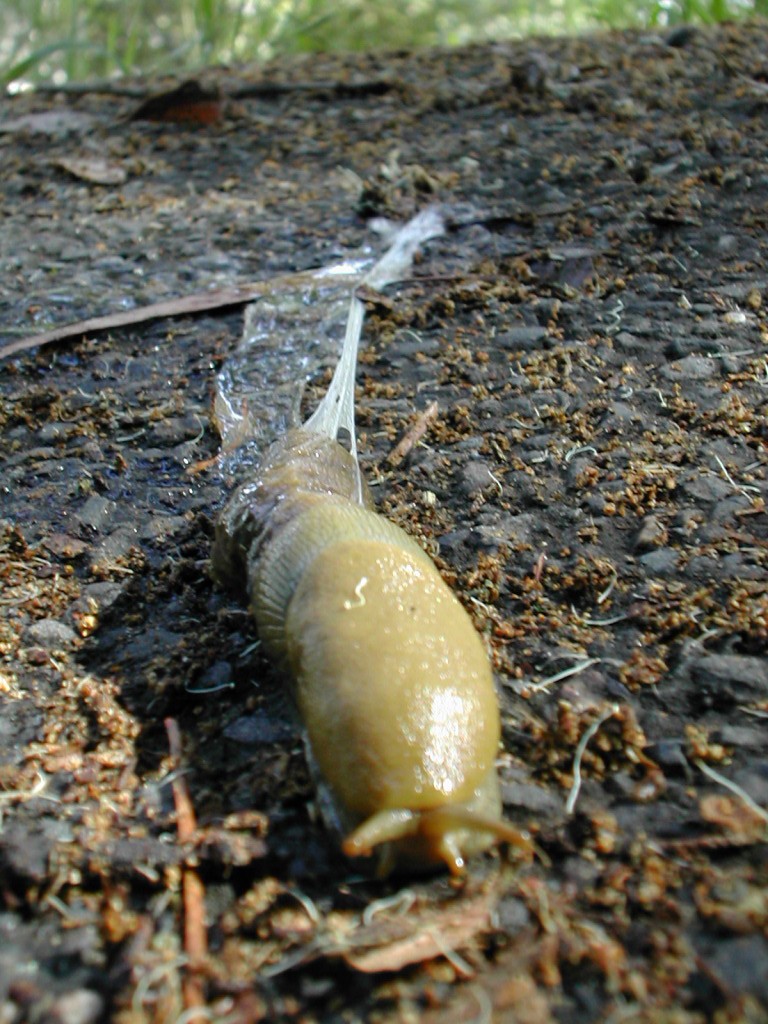 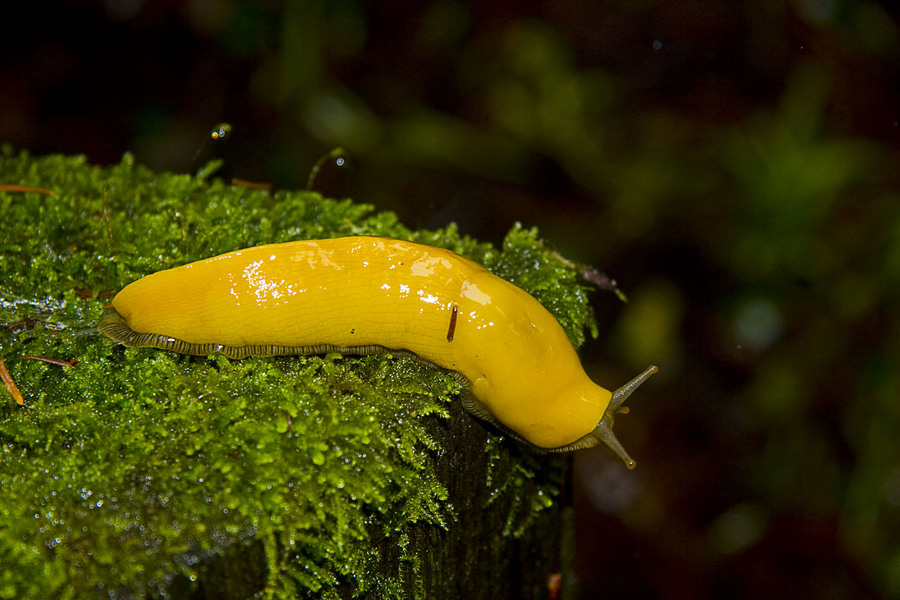 Water Snails
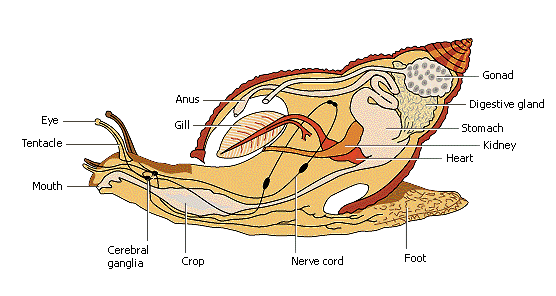 Queen Conch
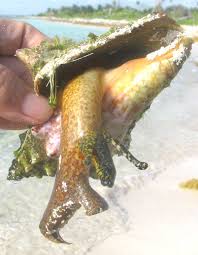 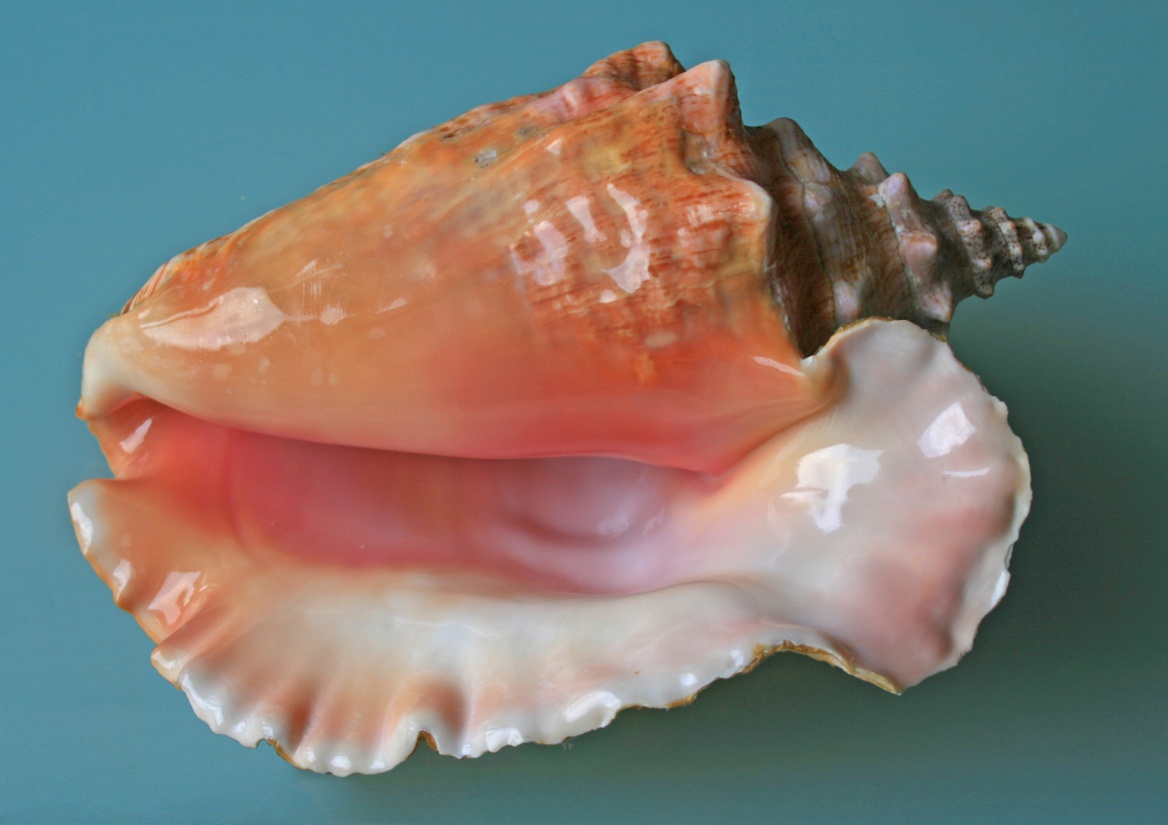 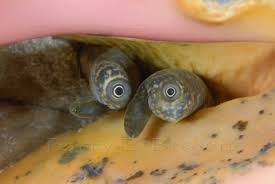 Abalone shell
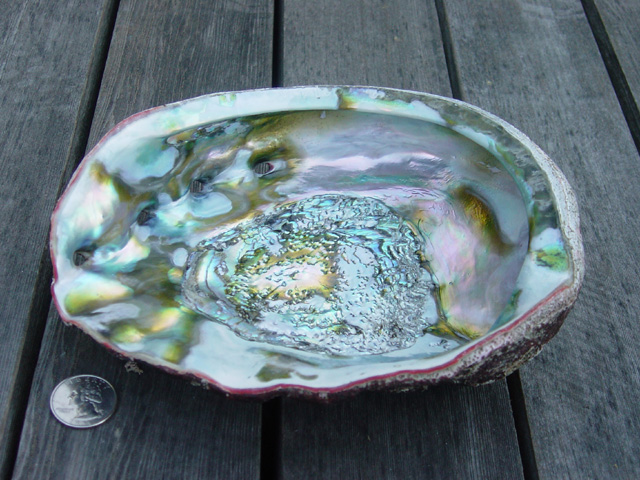 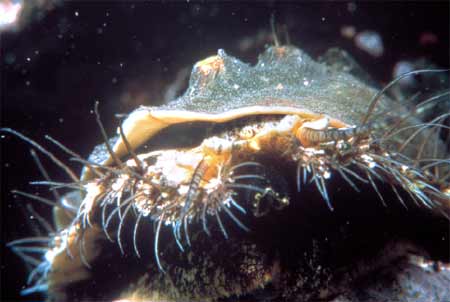 Moon Snails
Burrow in sand using foot as bulldozer
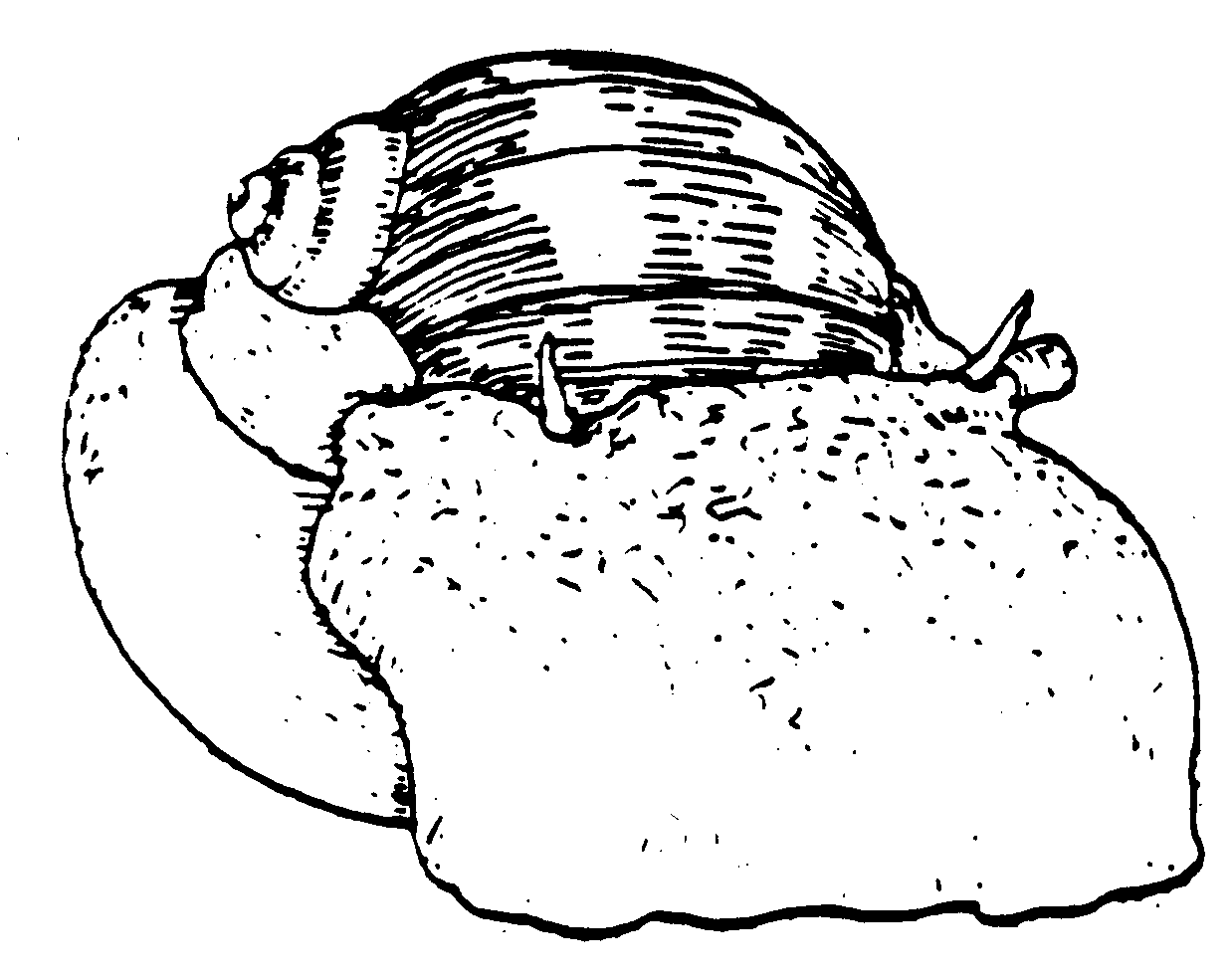 Colorful Moon Snail
Moon Snail
Cowry Snails
Mantle is out when the snail is active
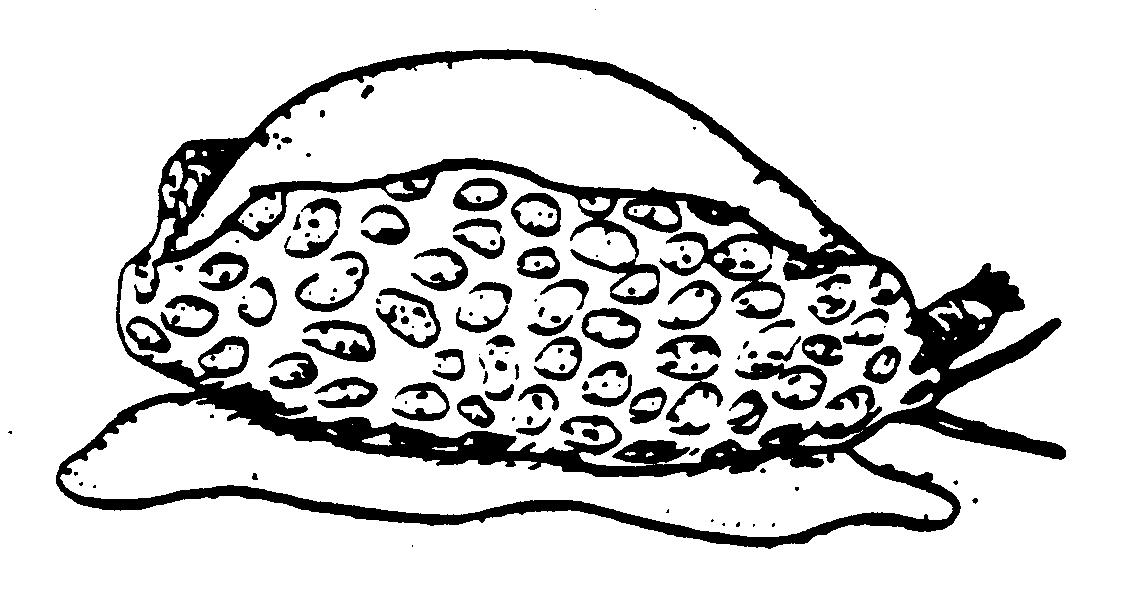 Yellow Cowry and Brown Cowry
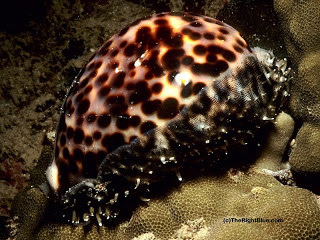 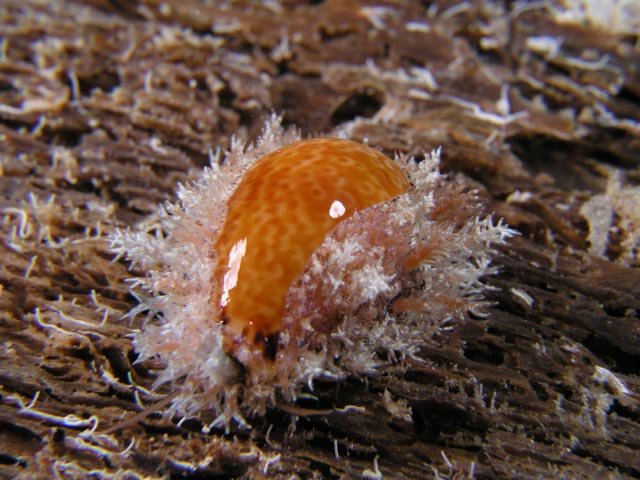 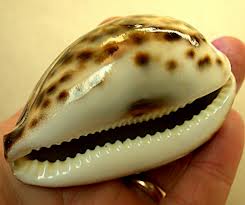 Flamingo Tongue (in)
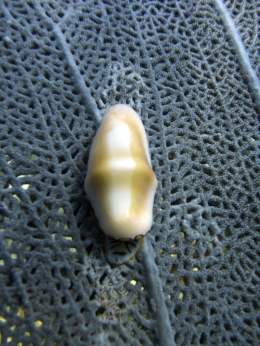 Flamingo Tongue (out)
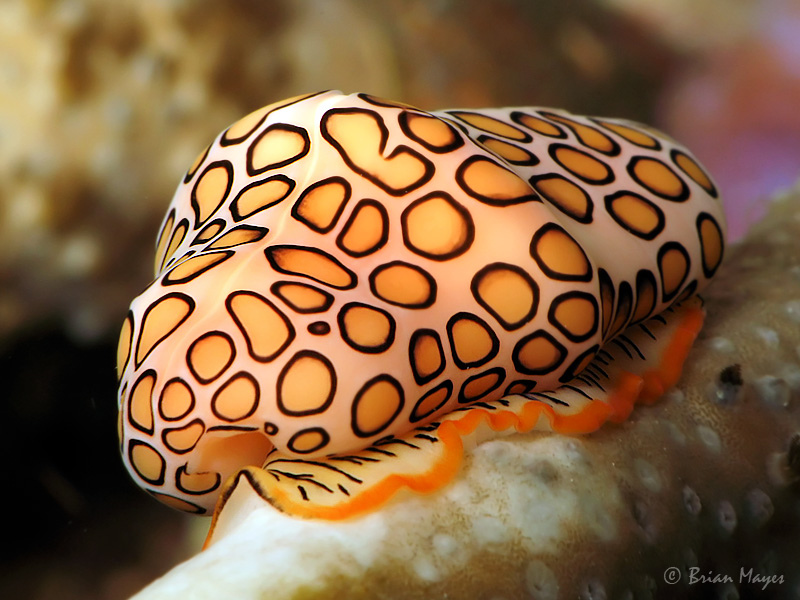 Shell-less Gastropods
Sea Slugs and Nudibranchs
No shell for protection so often use poisons/toxins
Brightly colored to advertise poison
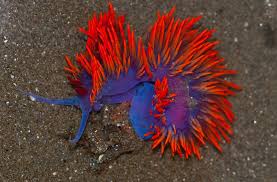 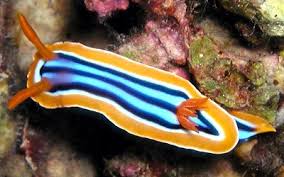 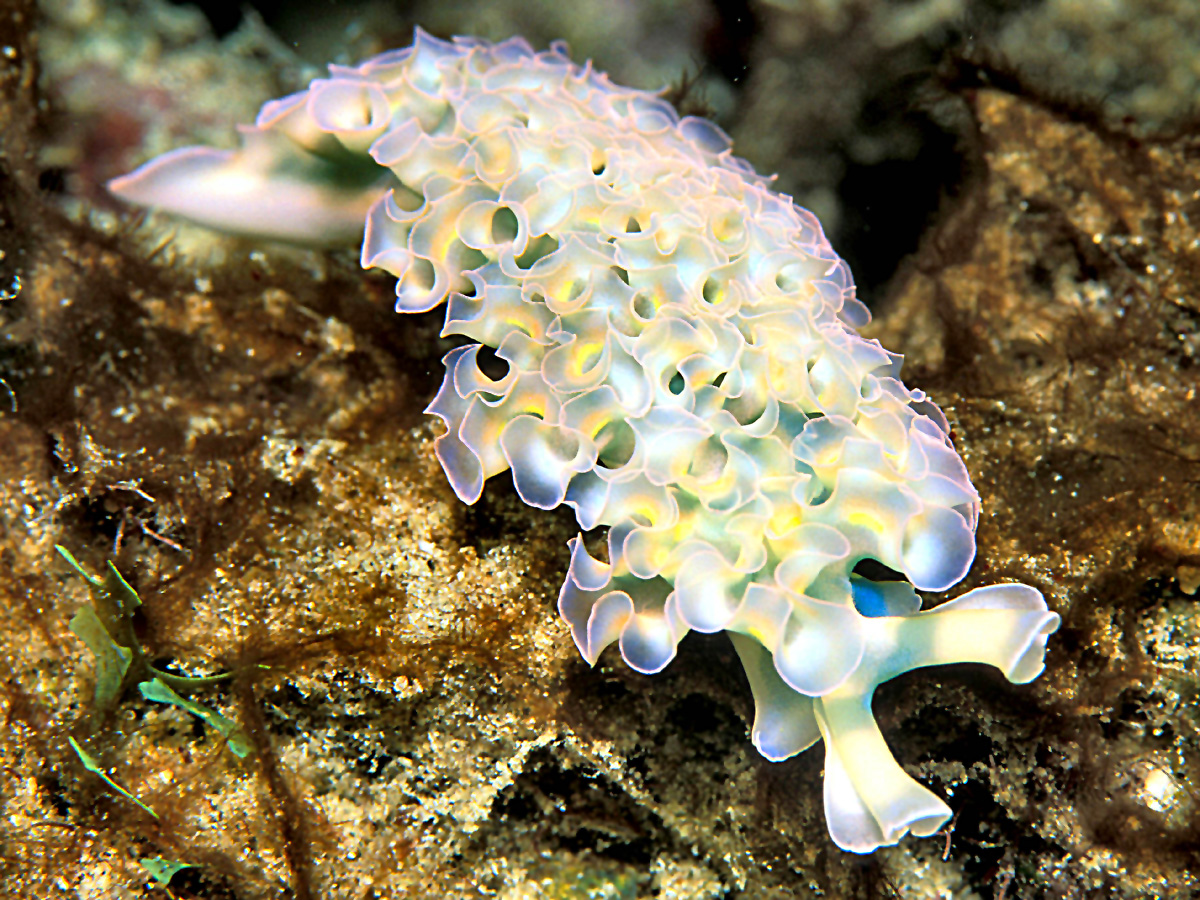 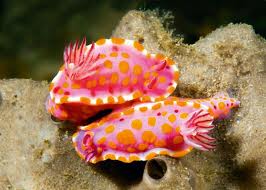 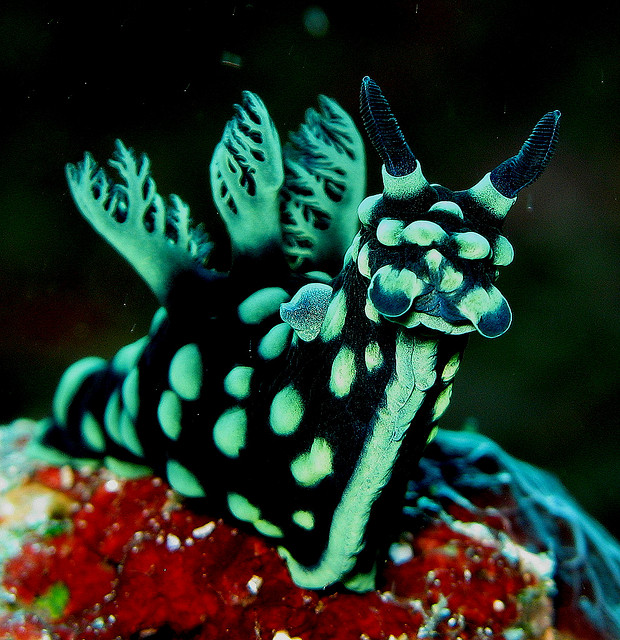 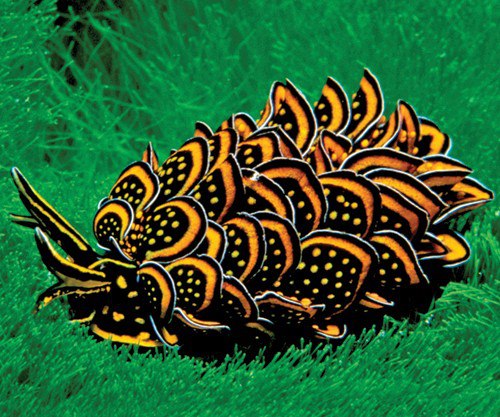 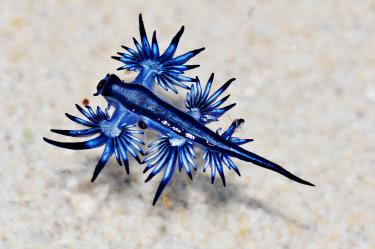